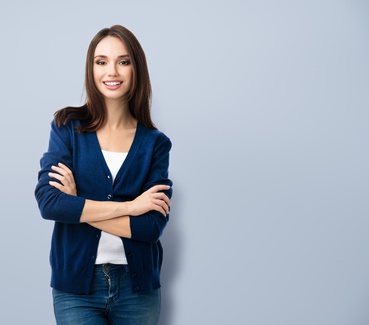 Alicia DECARSESON
12 Street Name, Madrid
Teléfono: 000 111 333
Email: name@mail.com
Twiter: twitter/com/alicia
ESTUDIOS & EXPERIENCIA LABORAL
PUESTO • EMPRESA
Lorem ipsum dolor sit 
amet, consectetur 
adipiscing elit. 

2014 - 2016
TÍTULO • CENTRO EDUCATIVO 
Lorem ipsum dolor sit 
amet, consectetur 
adipiscing elit. 


2010-2012
Londres
UK
New-York
USA
2006 – 2010
TÍTULO • CENTRO EDUCATIVO 
Lorem ipsum dolor sit 
amet, consectetur 
adipiscing elit.
New-York
USA
2012 – 2014
PUESTO • EMPRESA
Lorem ipsum dolor sit 
amet, consectetur 
adipiscing elit.
Chicago
USA
HABILIDADES
PERSONALIDAD
Gestión de proyectos
Control de calidad
Desarrollo empresarial
Publicidad 
Redes sociales
Google Adwords
Creativo: Lorem ipsum dolor sit amet, consectetur adipiscing elit.
Organizado: Lorem ipsum dolor sit amet, consectetur adipiscing elit.
Serio: Lorem ipsum dolor sit amet, consectetur adipiscing elit.
Líder: Lorem ipsum dolor sit amet, consectetur adipiscing elit.
PERFIL
WEB
Linkedin.com/alicia
facebook.com/alicia
@alicia
aliciad
alicia2015
AliciaD+
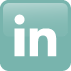 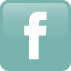 Lorem ipsum dolor sit amet, consectetur adipiscing elit. Morbi tristique sapien nec nulla rutrum imperdiet. Nullam faucibus augue id velit luctus maximus. Interdum et malesuada fames ac ante ipsum primis in faucibus. 

Etiam bibendum, ante nec luctus posuere, odio enim semper tortor, id eleifend mi ante vitae ex. Sed molestie varius erat a aliquet.
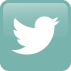 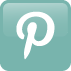 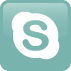 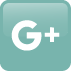